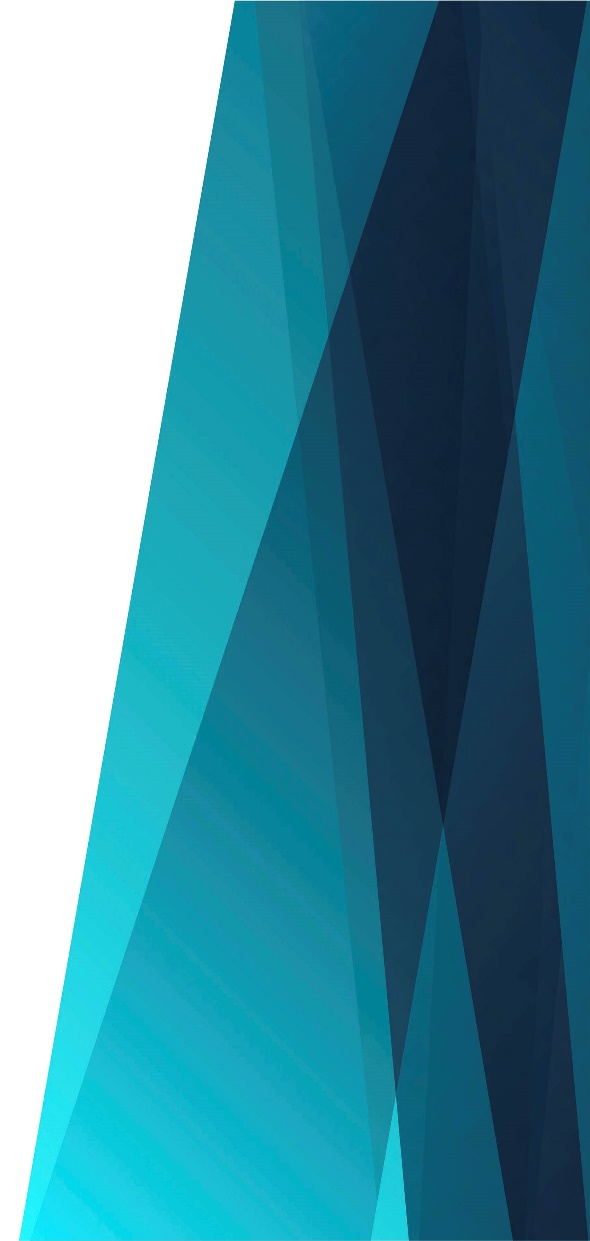 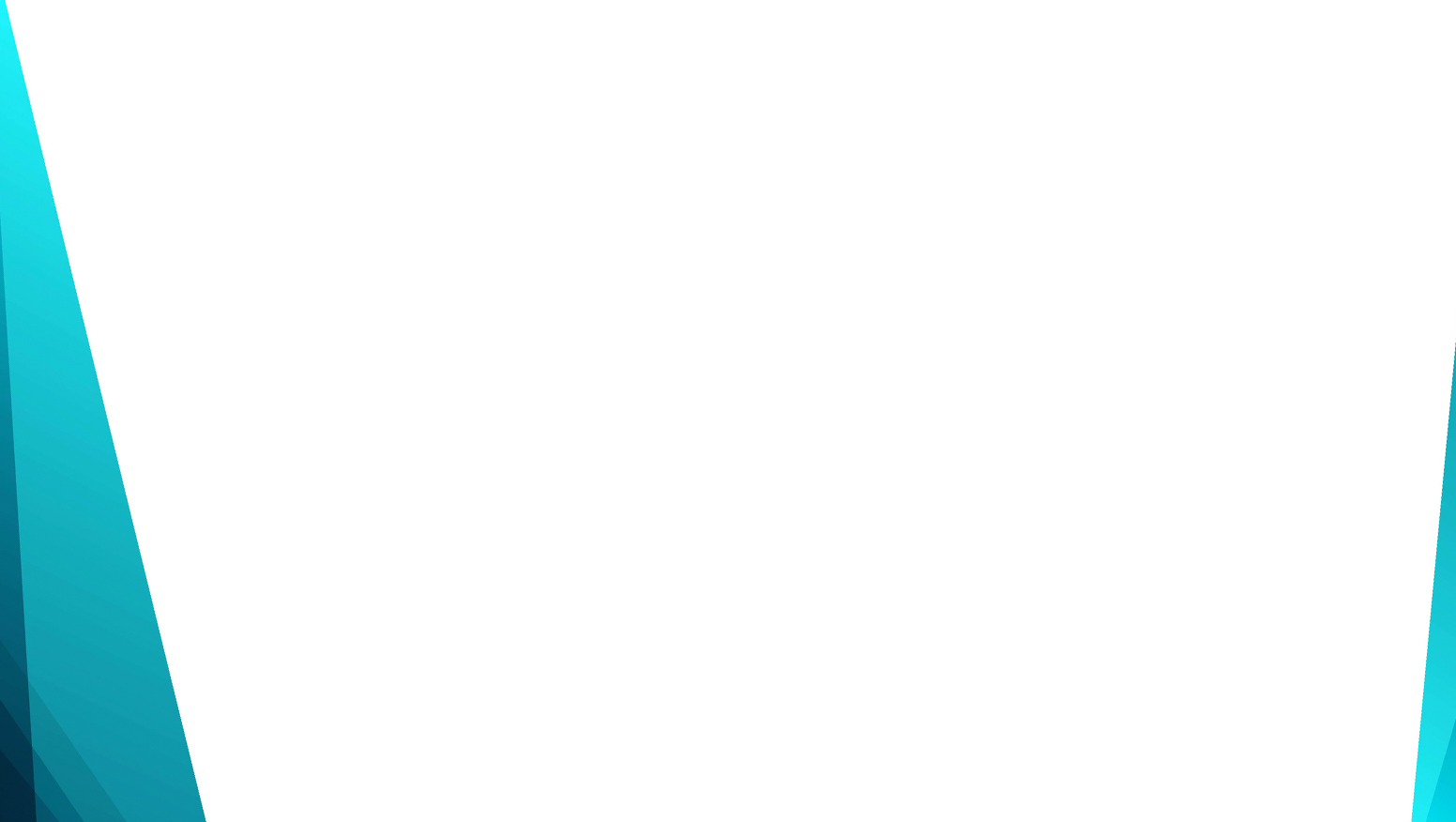 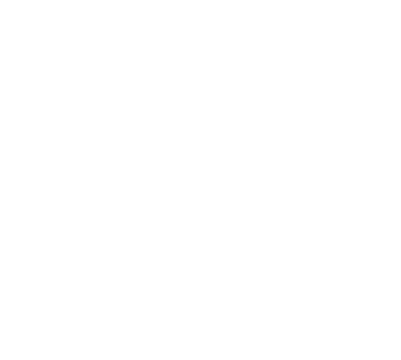 Когда субботний день вновь наступает
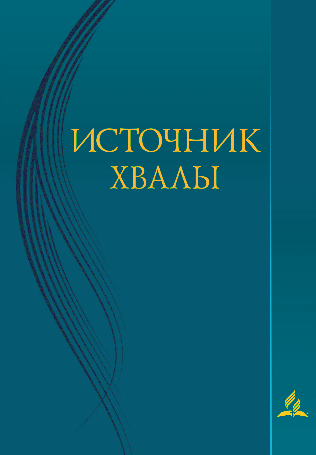 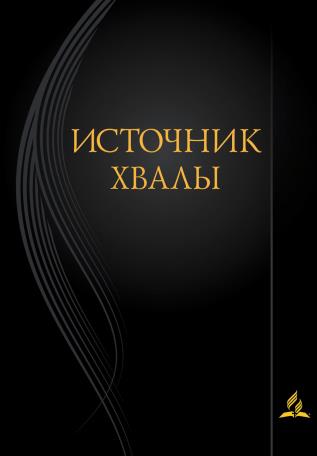 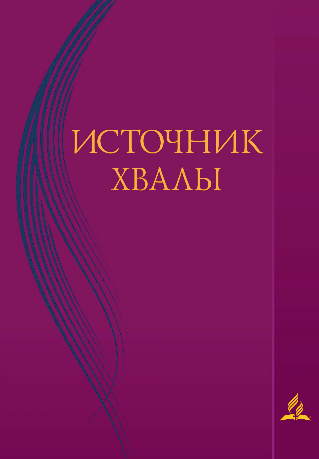 Когда субботний День вновь Наступает,
Мы обретаем Истинный покой,
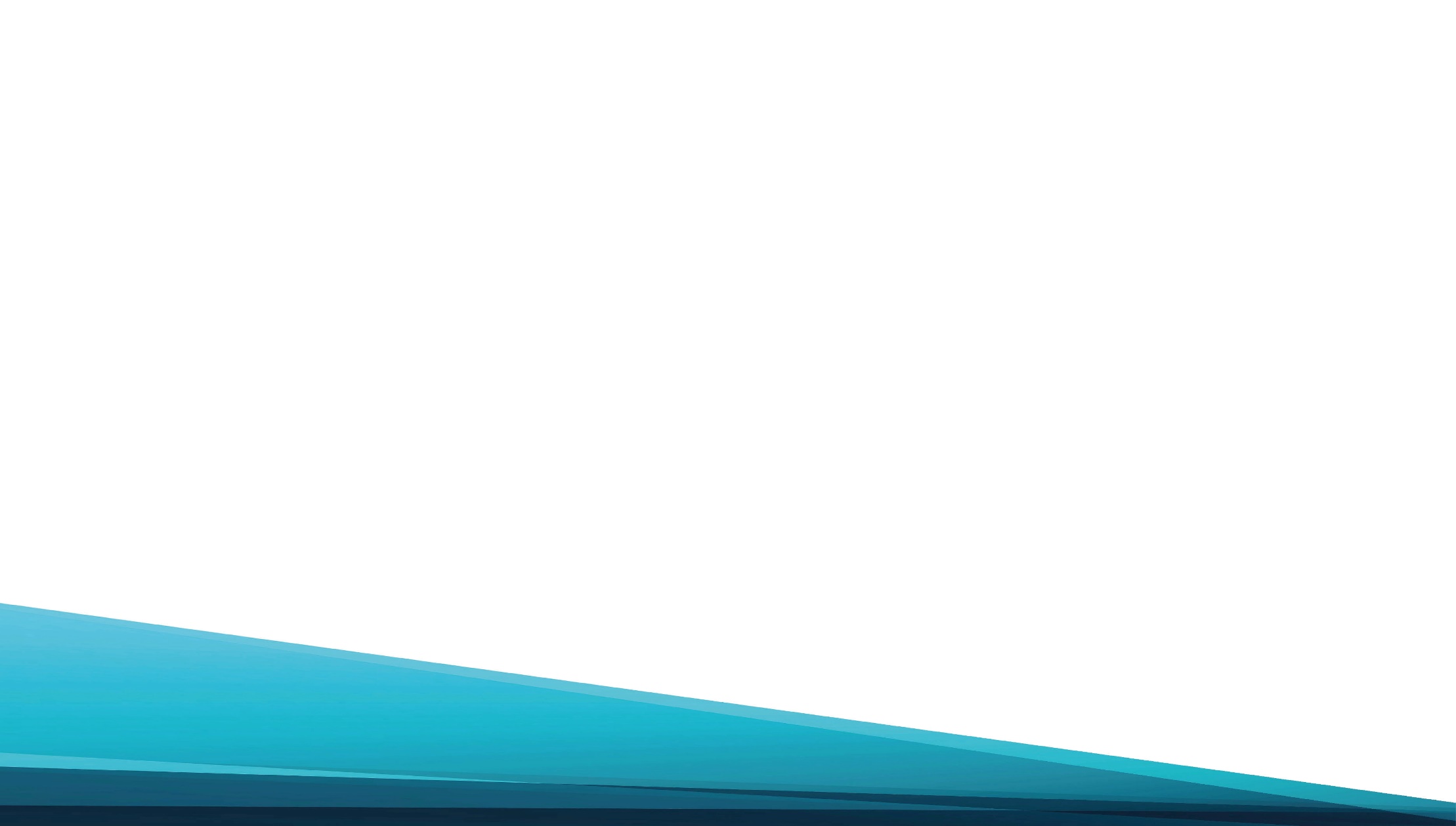 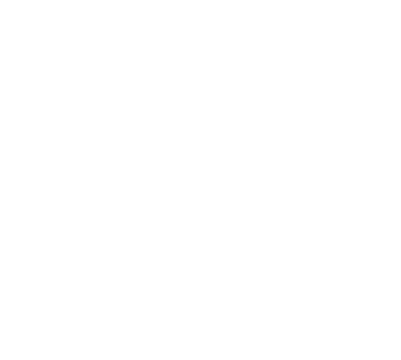 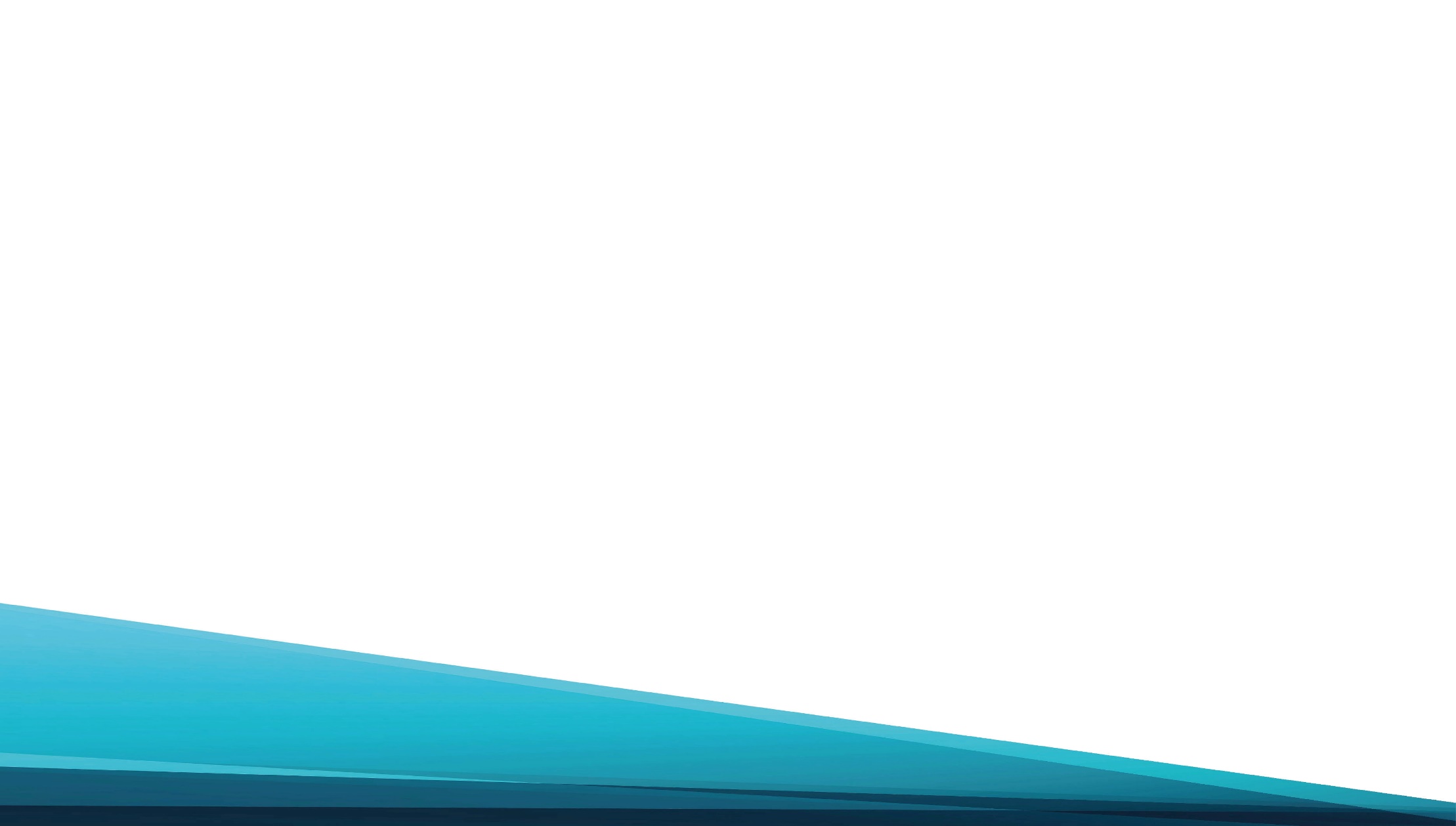 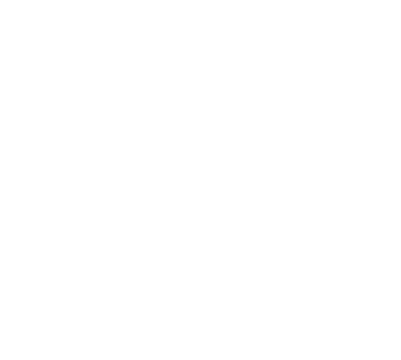 И мир небесный Сердце наполняет,
И радость нам Дарует Дух Святой.
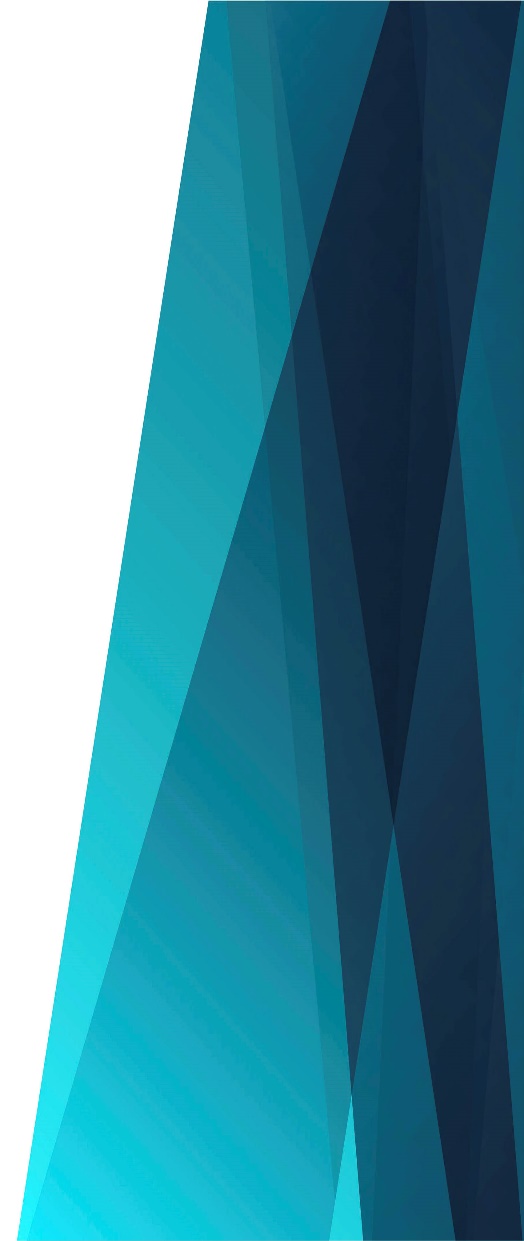 Припев:

Субботний день – Для нас БлагословеньеСреди потока дел И суеты
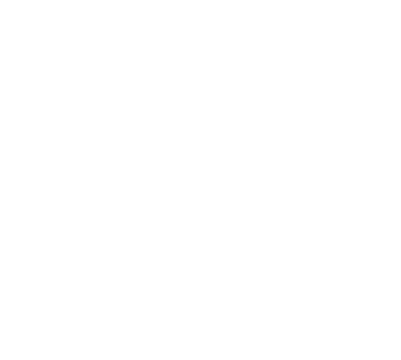 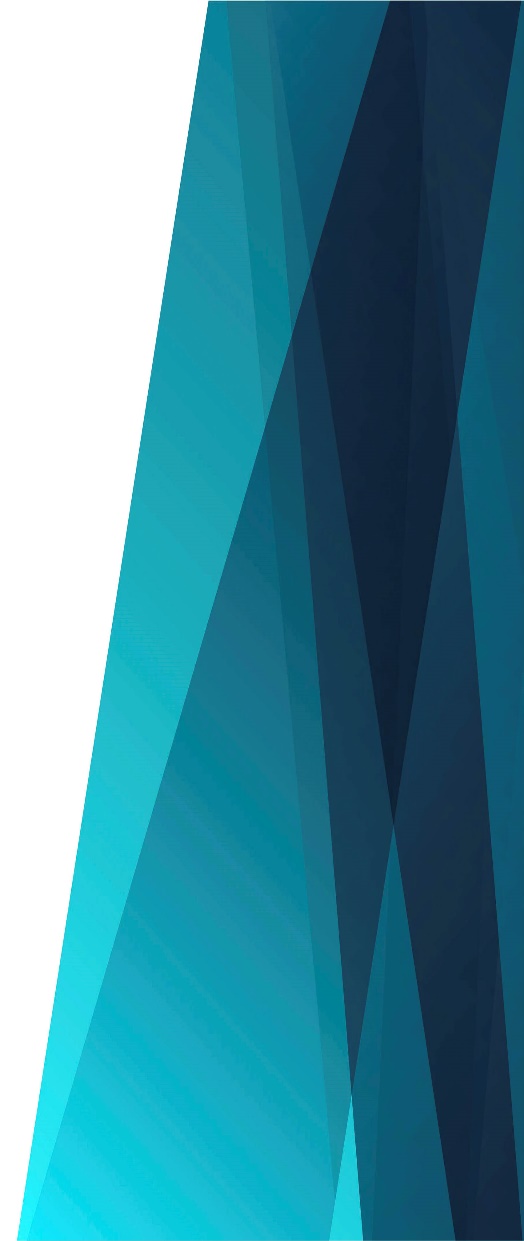 Припев:

Божественной руки ПрикосновеньеДля сердца, Изнемогшего в пути.
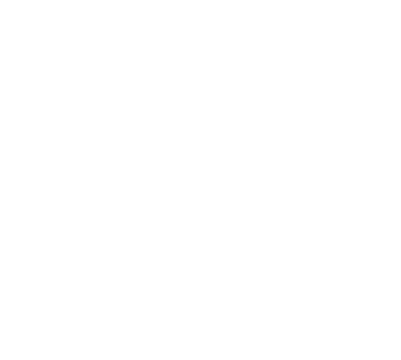 В субботний день
Мы снова будем Вместе
И будем славить Нашего Творца.
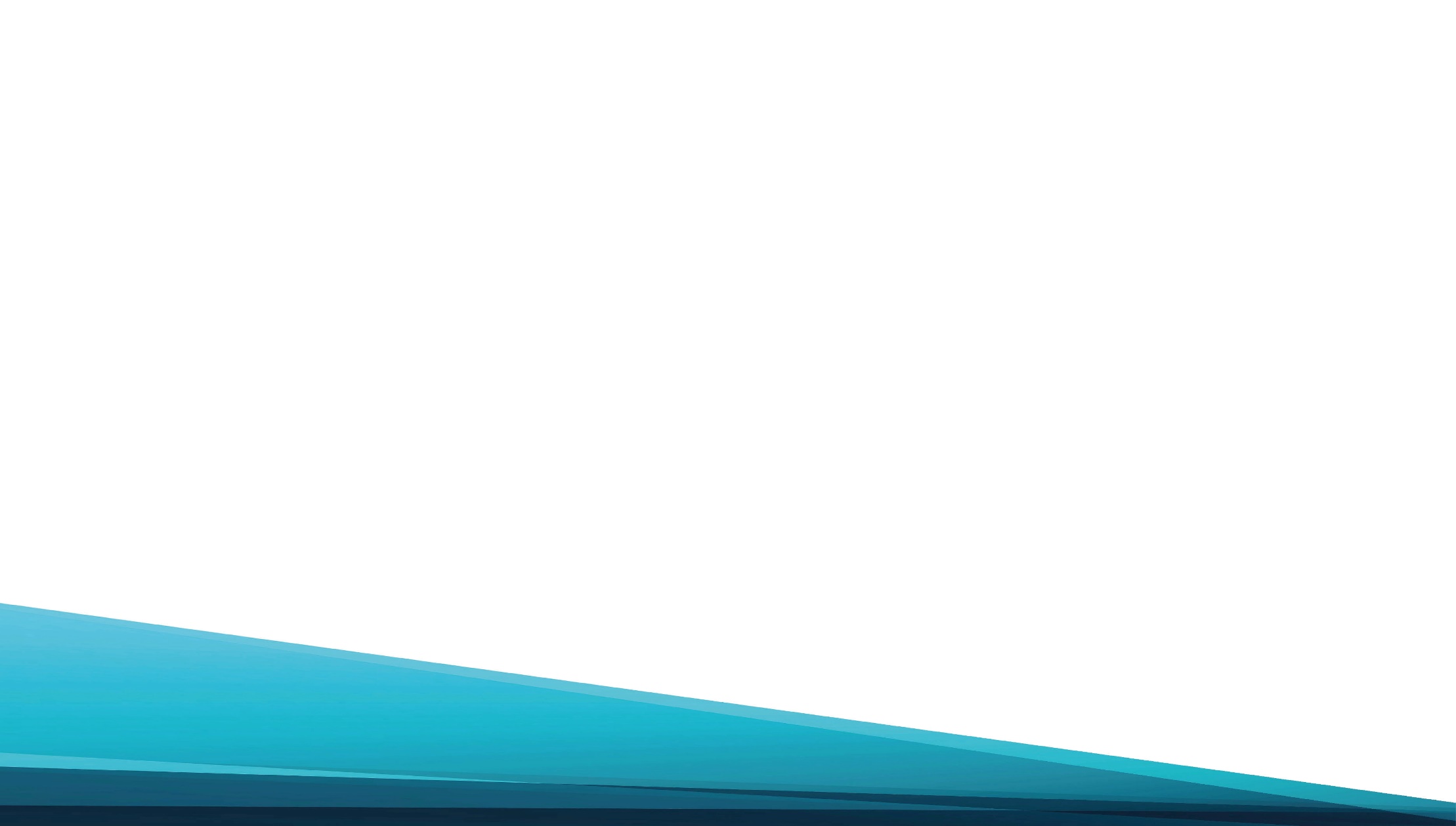 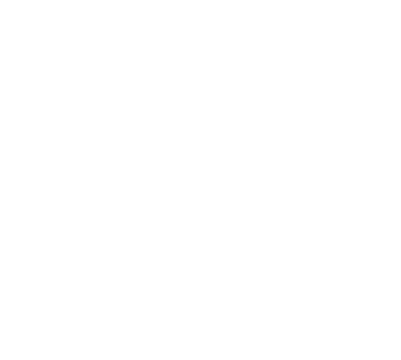 Хвалу Иисусу Вознесём мы 
В песнях,Для истины Раскроем мы сердца.
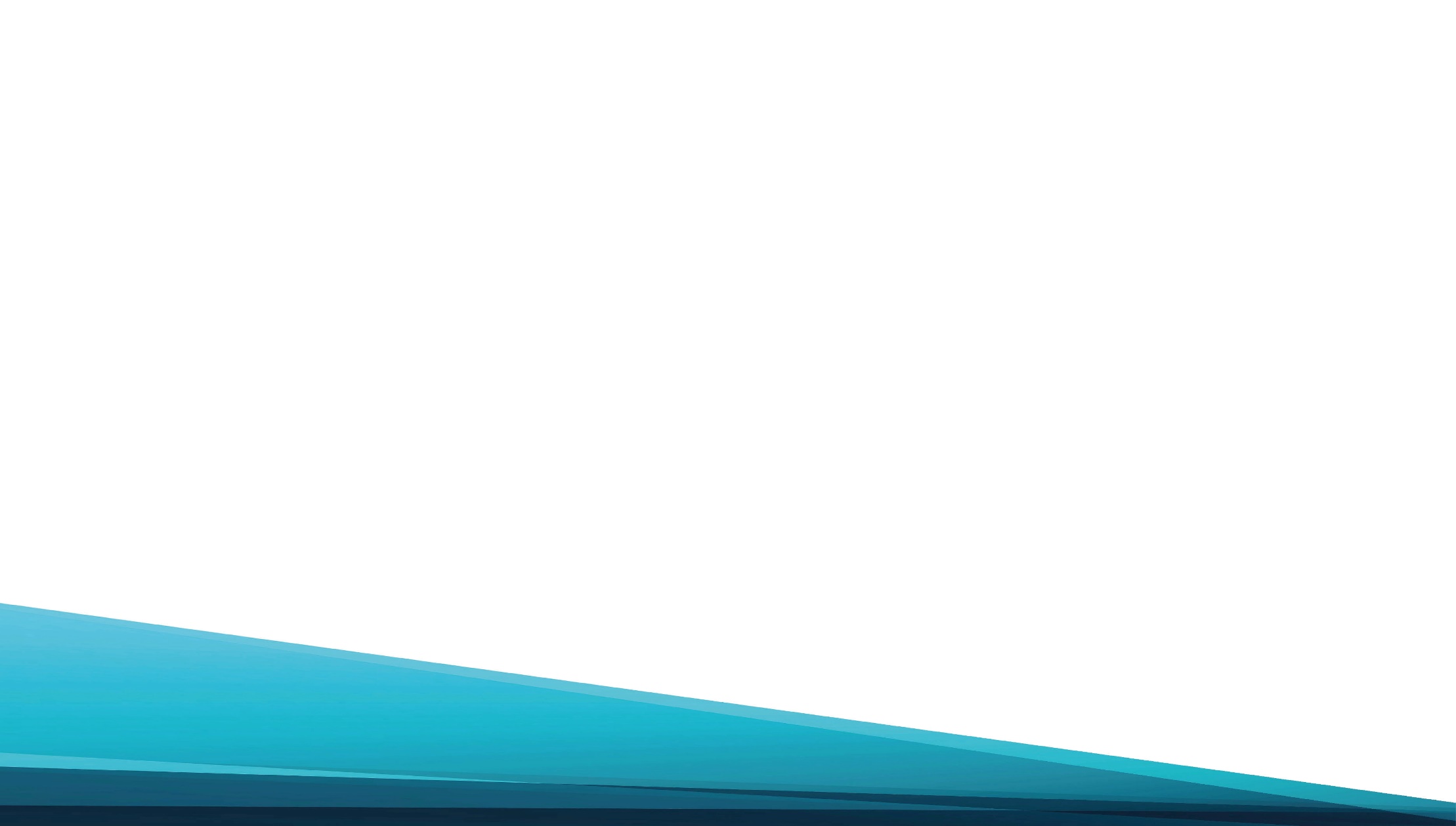 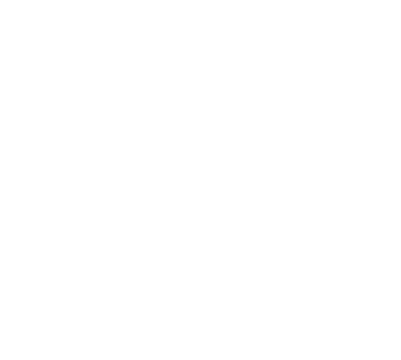 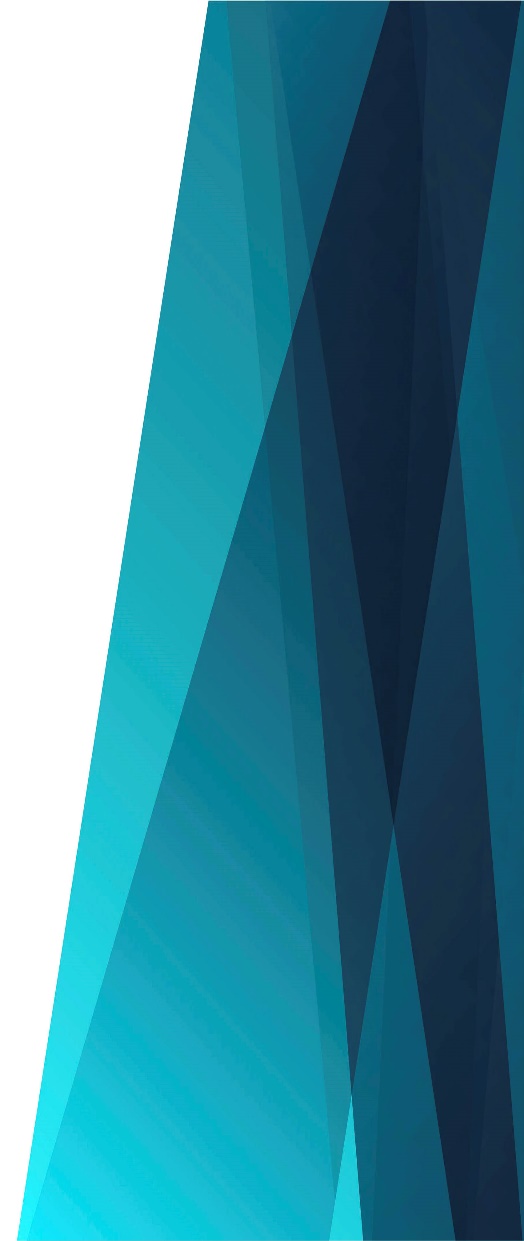 Припев:

Субботний день – Для нас БлагословеньеСреди потока дел И суеты
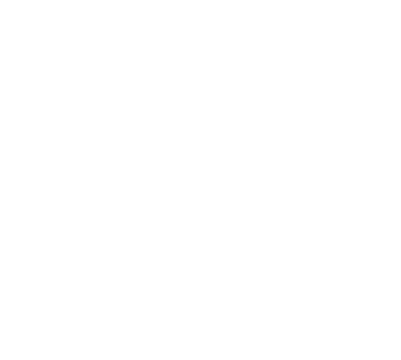 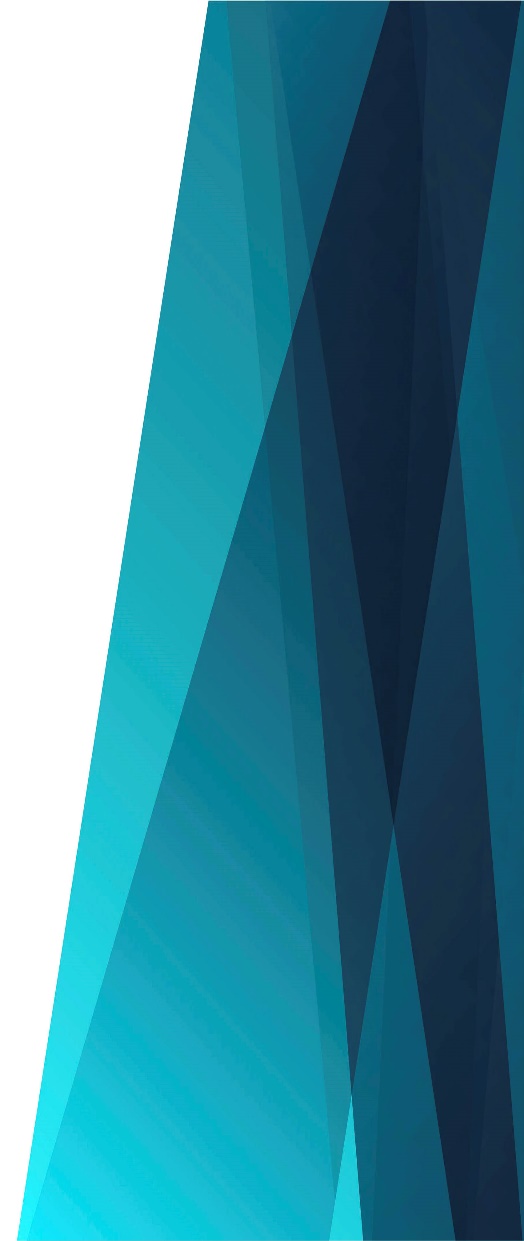 Припев:

Божественной руки ПрикосновеньеДля сердца, Изнемогшего в пути.
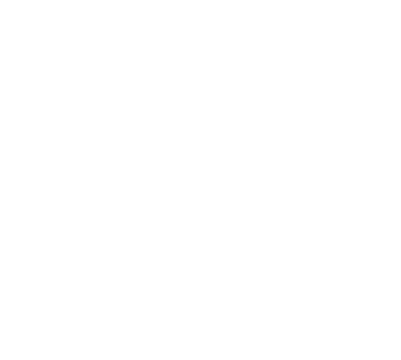 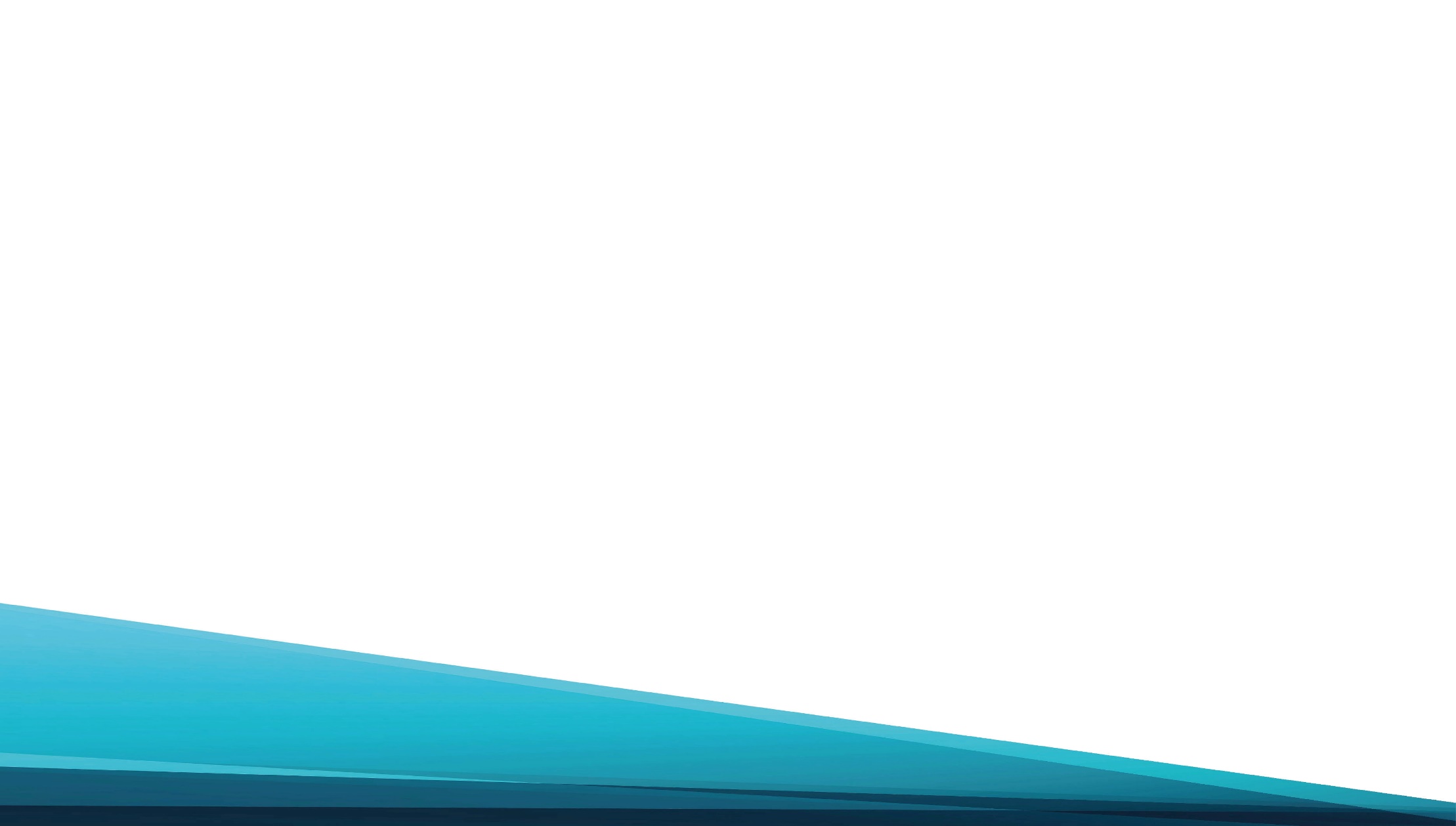 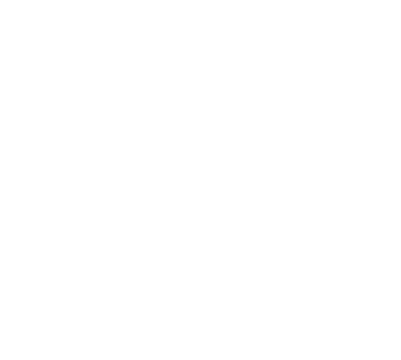 Субботний день, Навеки Богом Данный,
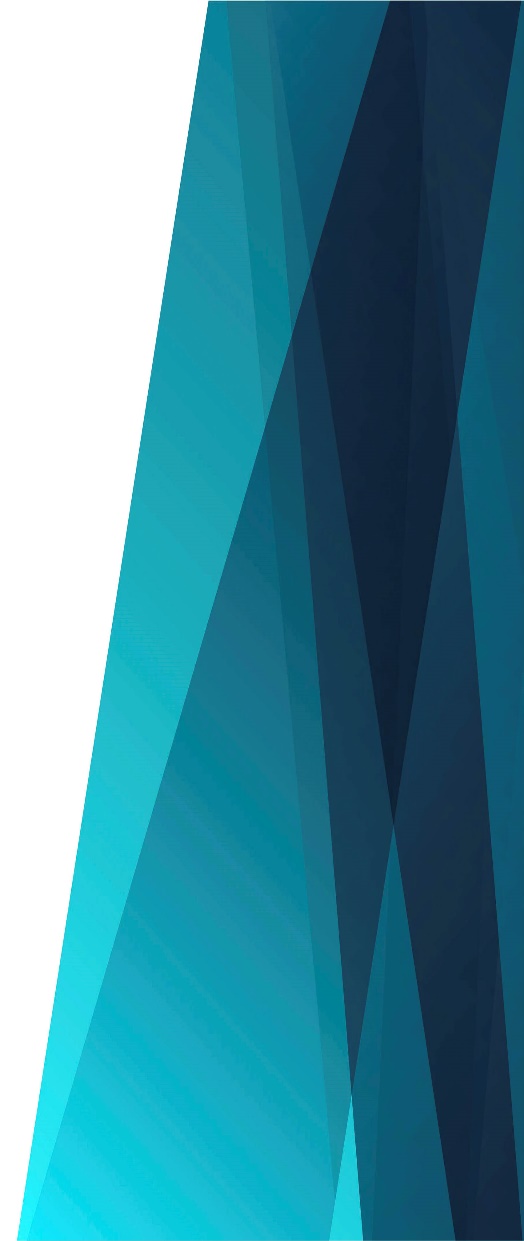 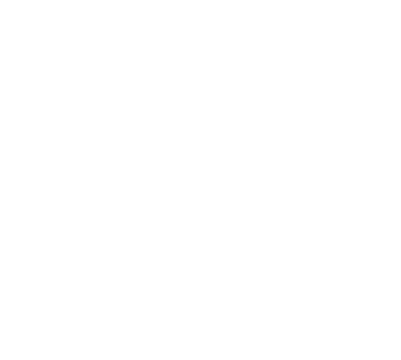 Уж скоро Будем в небе Мы встречать.
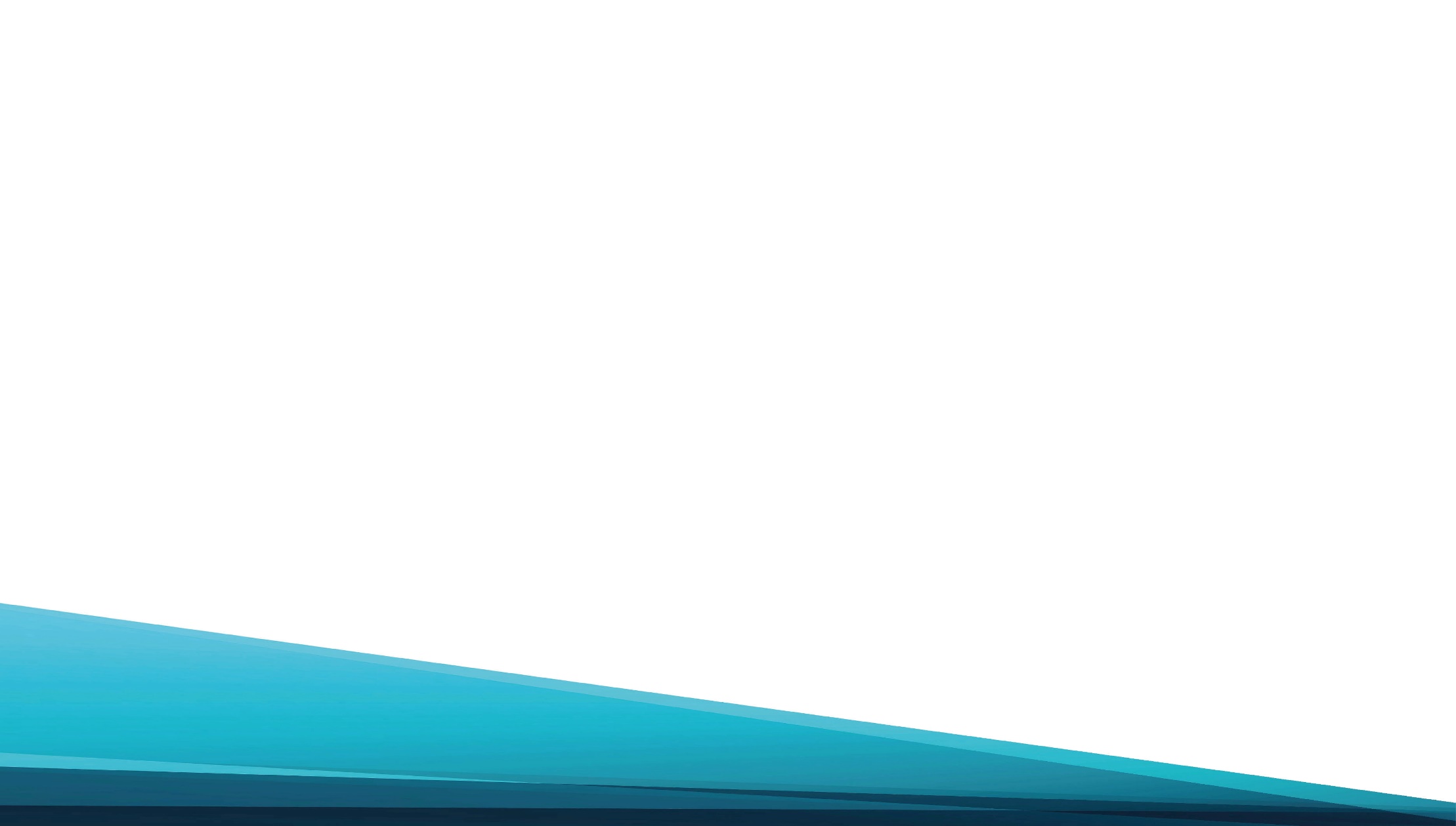 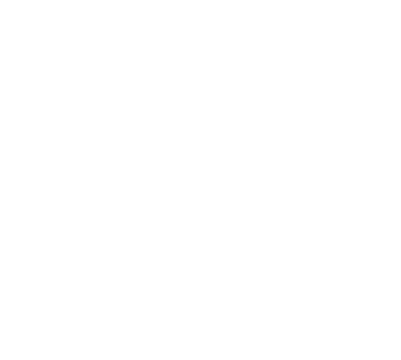 Когда придём 
В наш дом Обетованный,
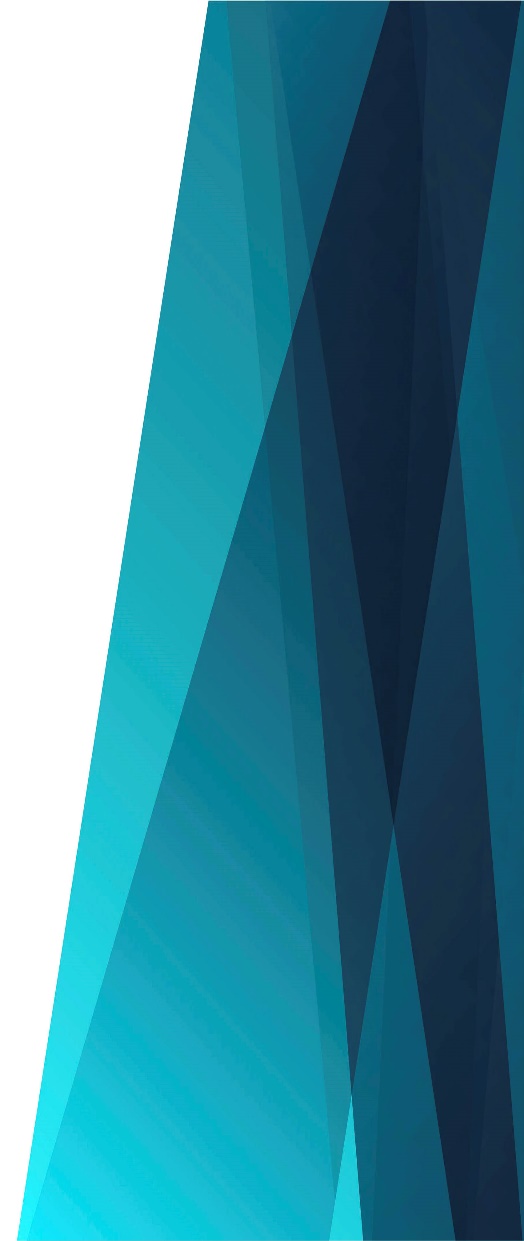 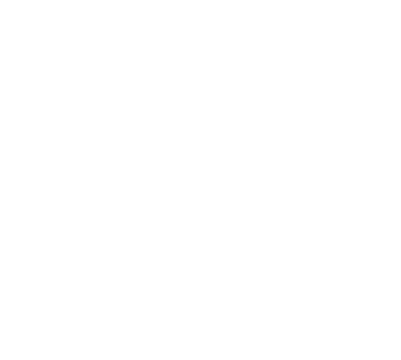 Иисуса будем Вечно Прославлять.
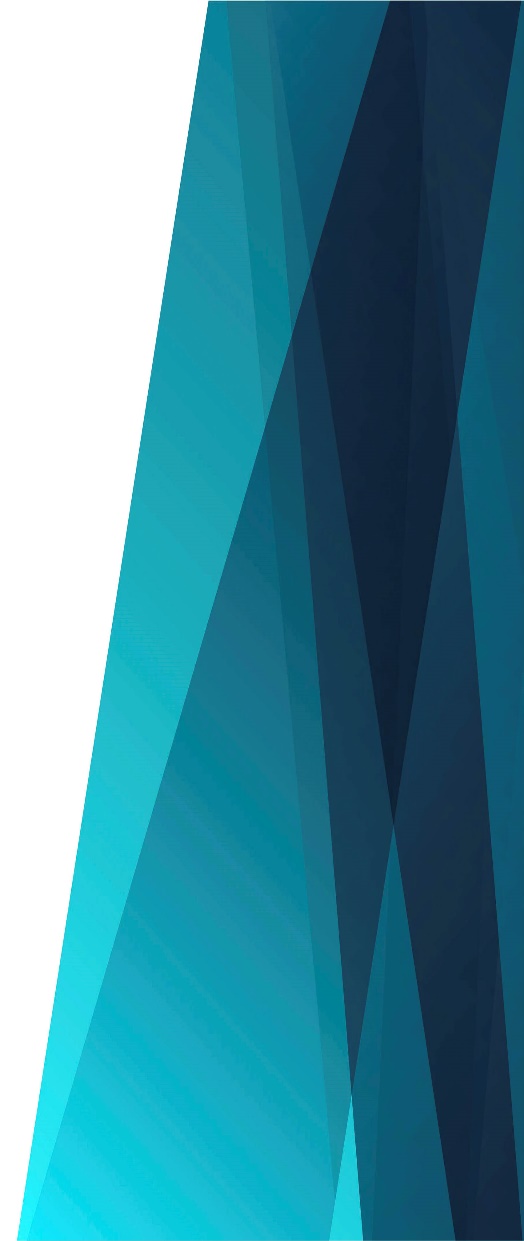 Припев:

Субботний день – Для нас БлагословеньеСреди потока дел И суеты
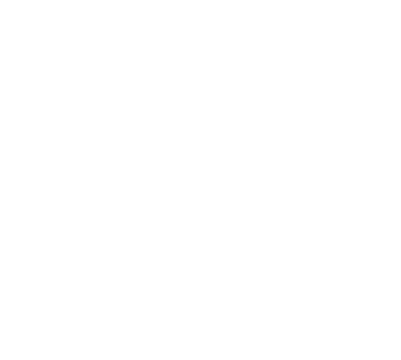 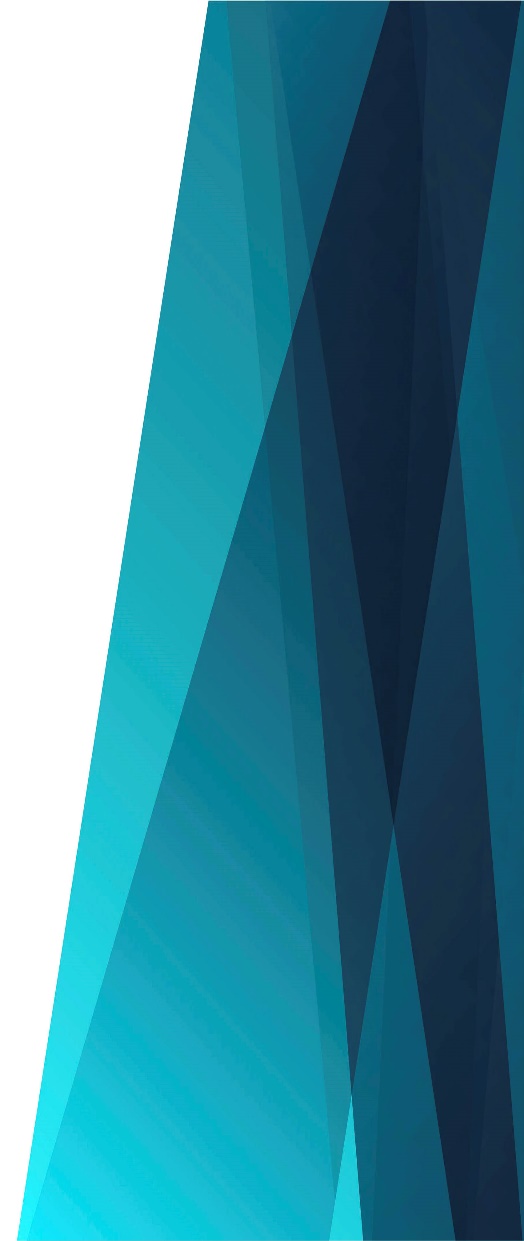 Припев:

Божественной руки ПрикосновеньеДля сердца, Изнемогшего в пути.
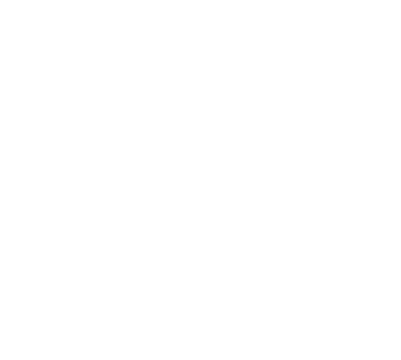 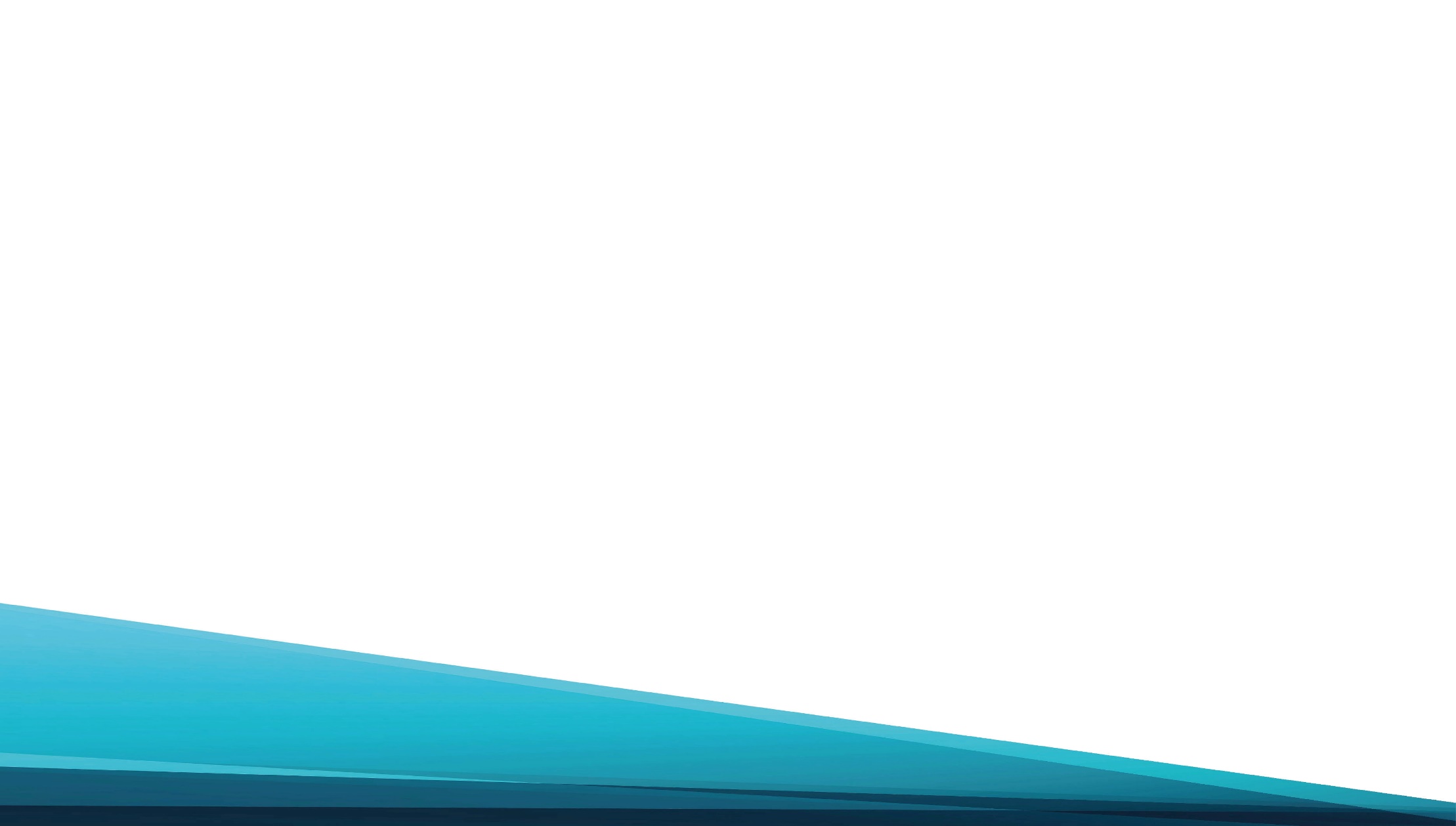 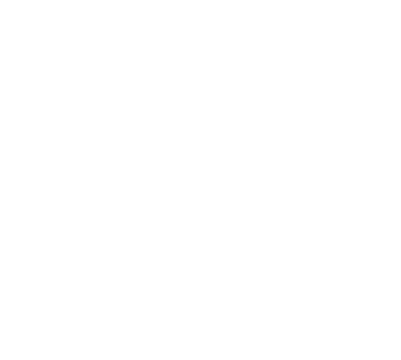 Припев:
Субботний день, Навеки Богом Данный,
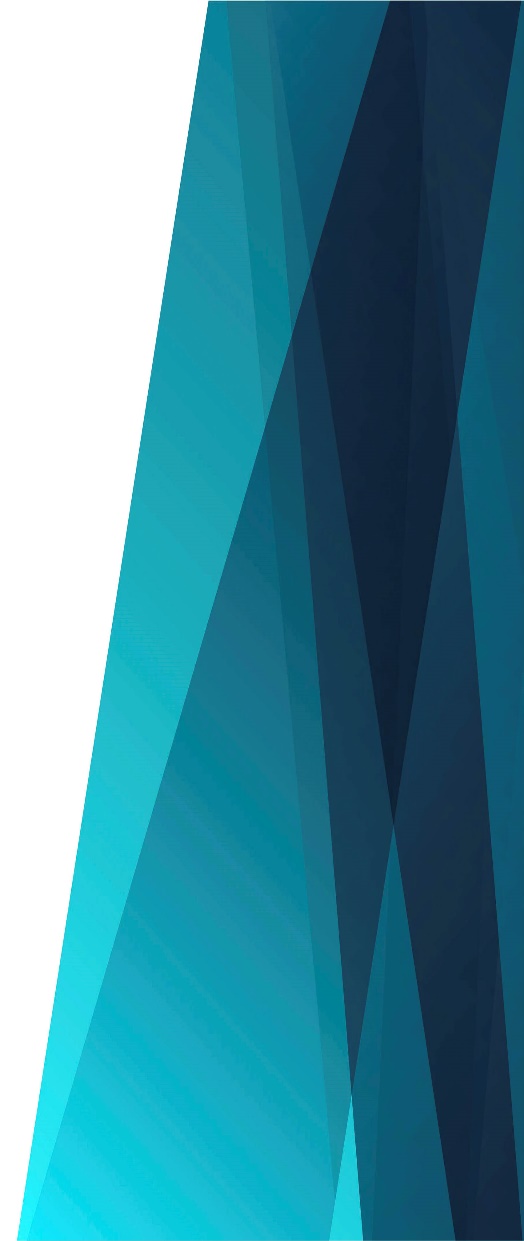 Припев:
Уж скоро Будем в небе Мы встречать.
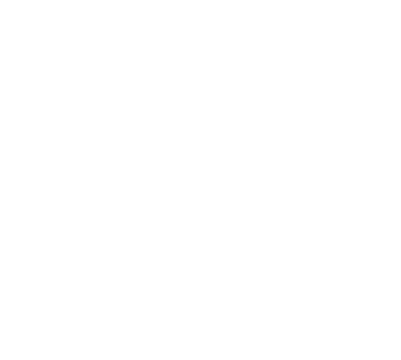 Припев:
Когда придём 
В наш дом Обетованный,
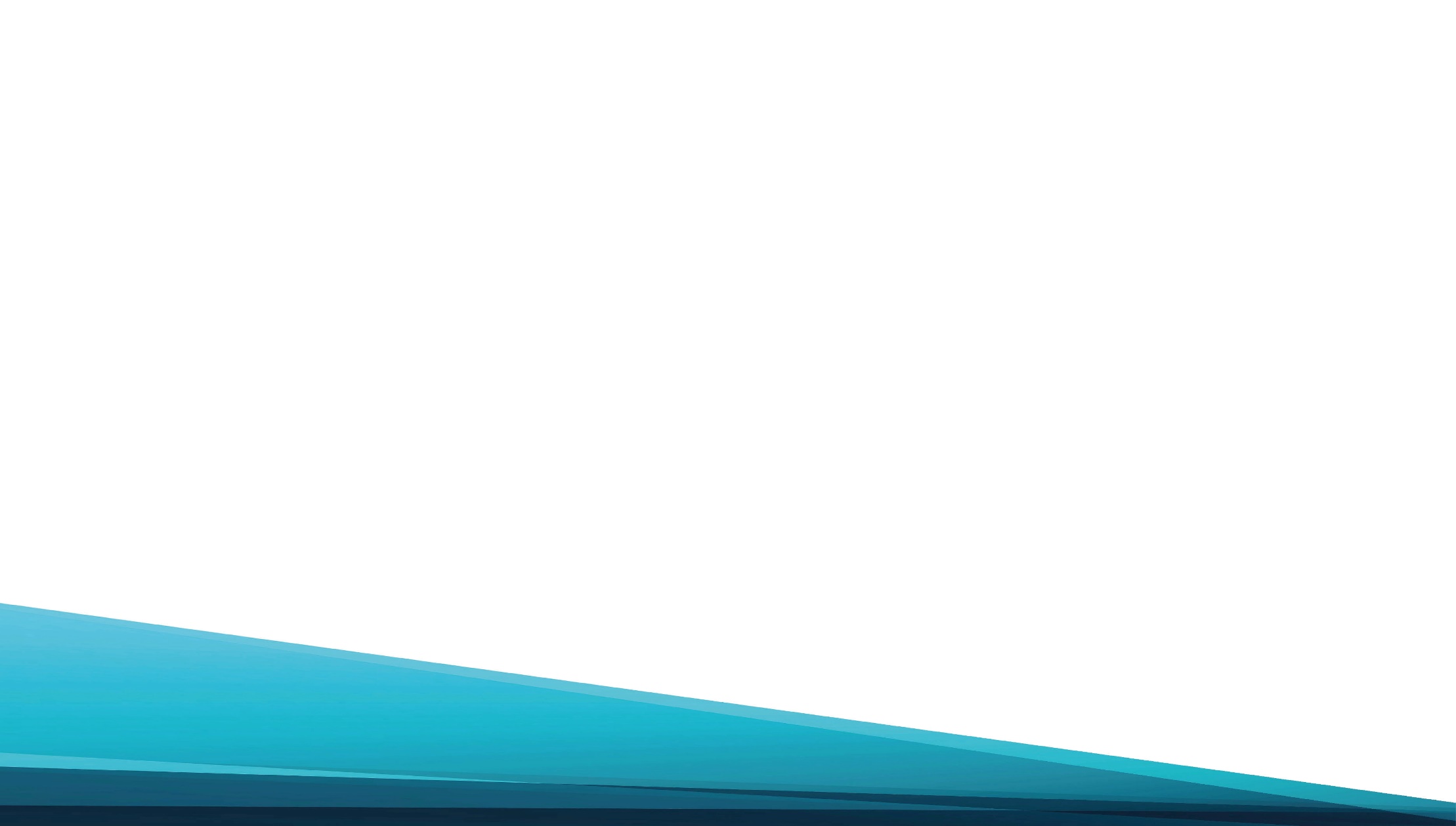 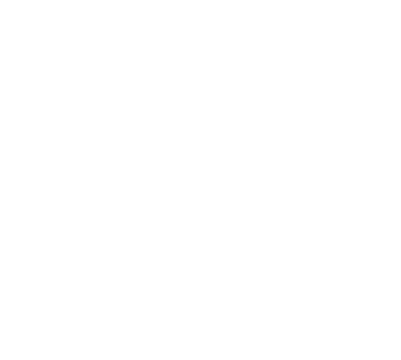 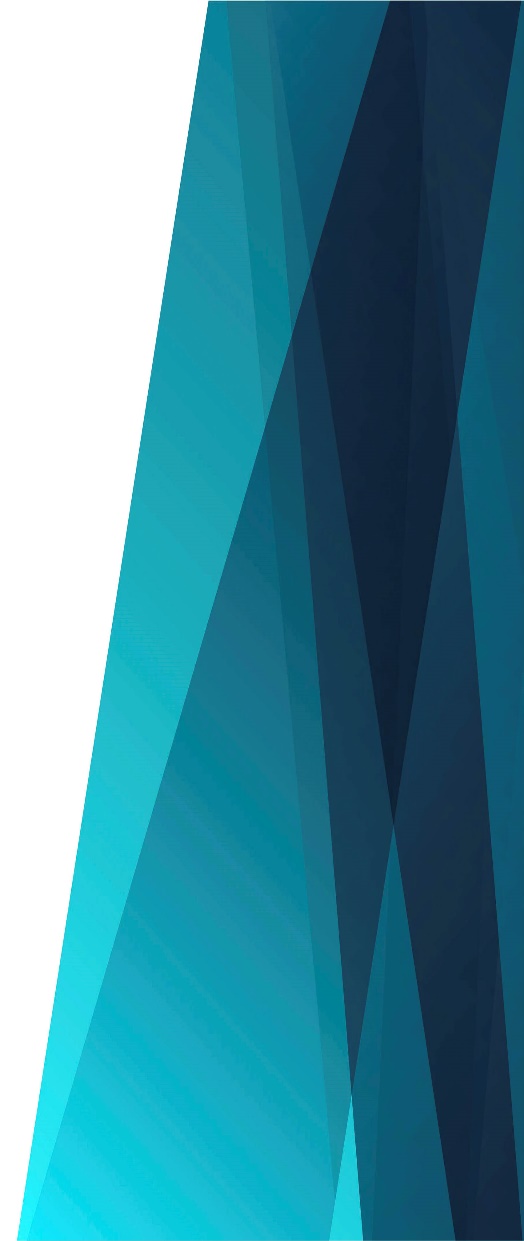 Припев:
Иисуса будем Вечно Прославлять.
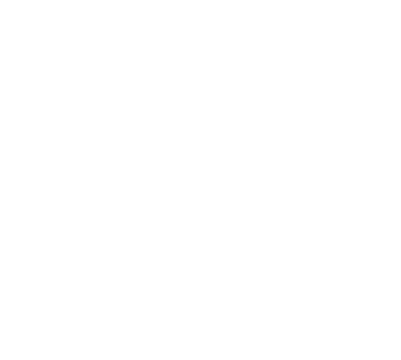 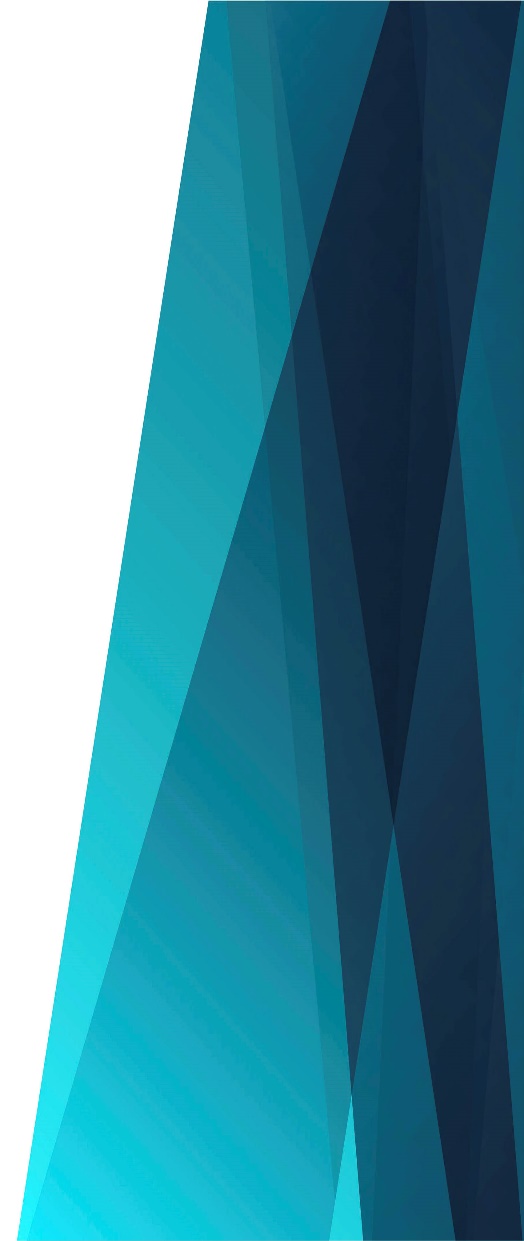 Припев:
Иисуса будем Вечно Прославлять.
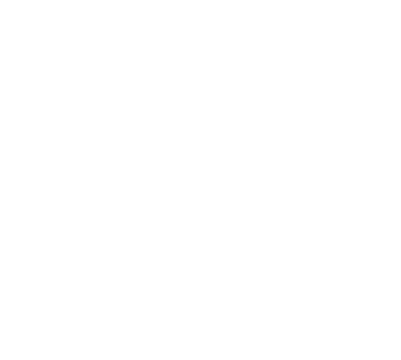